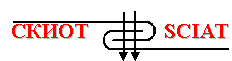 TOPIC 6. INNOVATIONS IN THE TEXTILE AND CLOTHING INDUSTRY
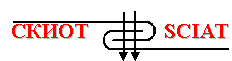 AGENDA
Innovations in Тextile
Innovations in Мaterials
Innovations in Тechnics
Assessment of Innovative Ideas
Intellectual Property
Insentives for TCI Innovations
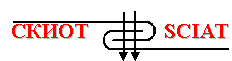 Innovations in T&C
Radical innovation is a fundamental breakthrough in science and/or technology, followed by a reduction to practice, followed by a practical and economical means to produce the innovations in products or services, followed by a widespread acceptance in the marketplace of the products or services. 
Incremental innovation is the process of making minor improvements to existing products, services, processes or methods.
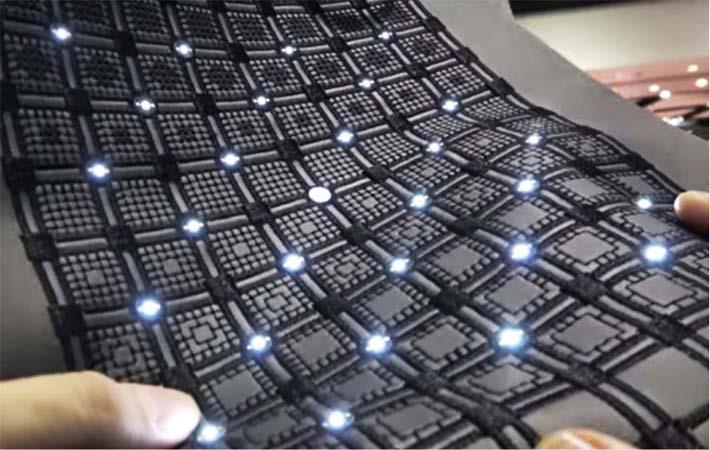 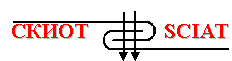 Open innovation funnel
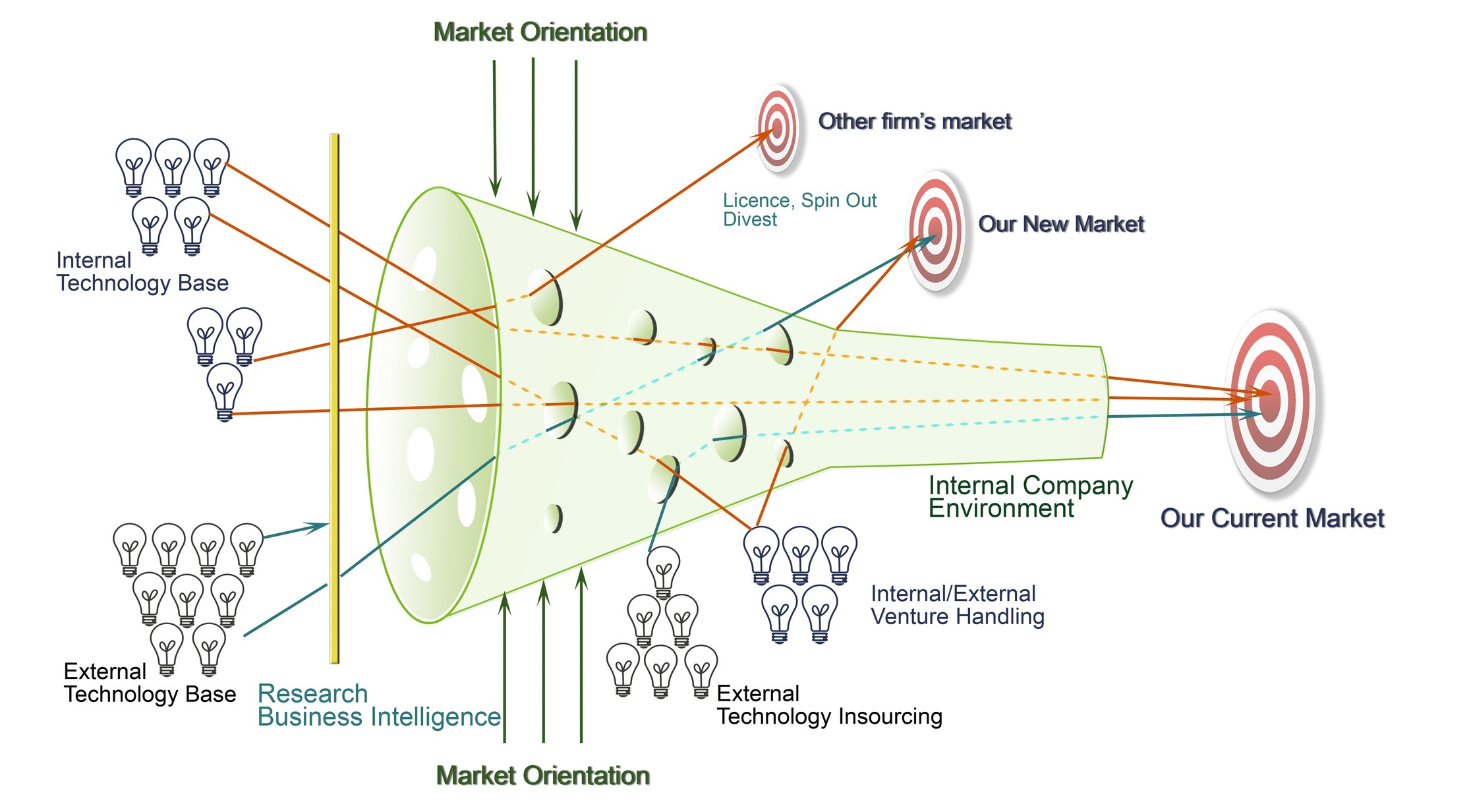 Source: Chesbrough (2003)
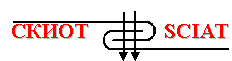 Innovations in textile
Innovation breakthrough:
How to find out the technological or materials breakthrough?
Smart materials and products.
Digital manufacturing.
Bio-based materials.
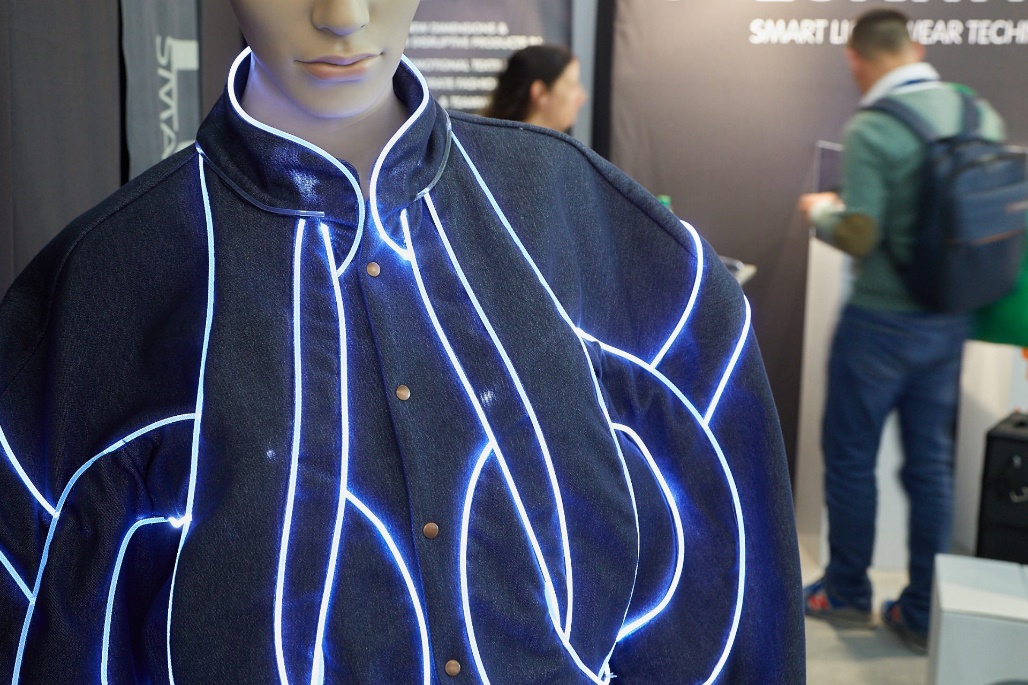 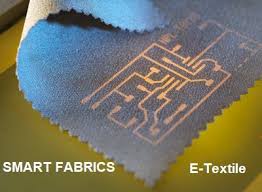 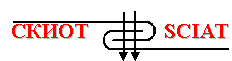 Example for innovation in textile
Researchers at Carnegie Mellon University and Rochester Institute of Technology have collaborated to develop a range of 3D objects which integrate simple embedded textiles. The new research indicates how advanced printings can be augmented with textiles to create functional prototypes.
Source: www.tevonews.com
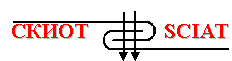 Example for innovation in textile
Scientists at the University of Exeter have developed a method of weaving graphene fibres within fabrics to provide power to smart clothing. The new research used polypropylene fibres to attach graphene-based electronic fibres to create touch-sensor and light emitting devices.
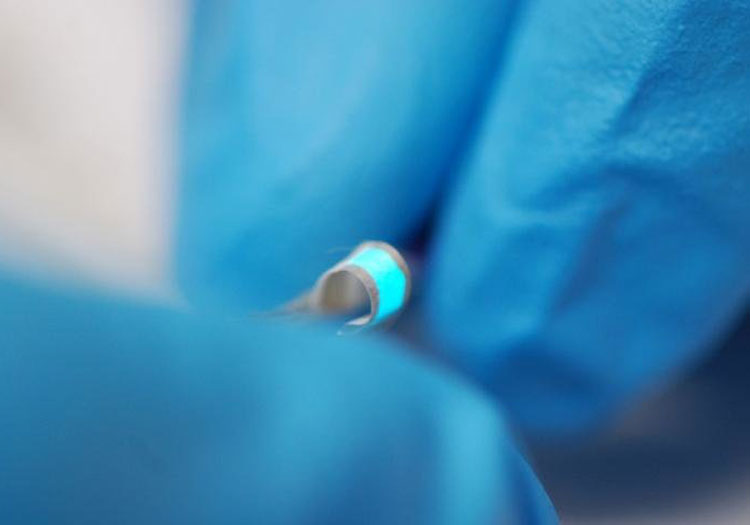 Source: www.tevonews.com
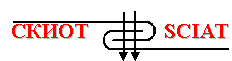 Example for innovation in textile
A research team at Simon Fraser University has developed a 3D printable solution for wireless sensors which involves the use of cellulose-based materials to replace plastic components in electronics.
The concept eliminates the waste from circuit boards used in textile technologies which are deemed a hazardous source of contamination to the environment.
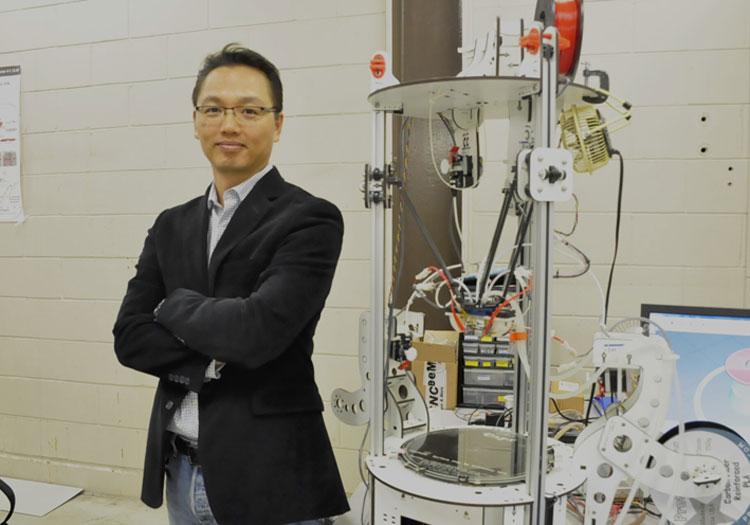 Source: www.tevonews.com
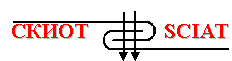 Innovations in materials. Journey of textile fibers
First-generation of textile fibers: procured directly from the nature;
Second generation: man-made fibers like nylon and polyester (1950-);
Third generation: under-utilized natural resources.
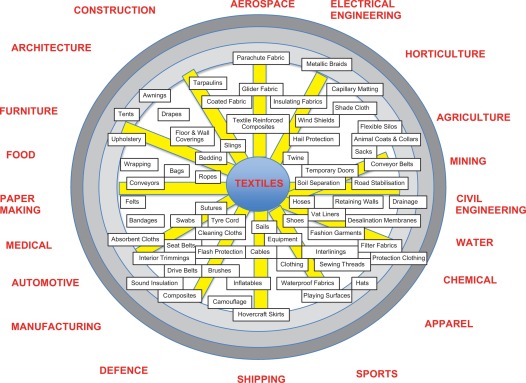 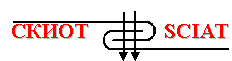 Innovations in materials and textile
Technical textile - flexible materials, extremely light-weight structures, 3D moulding;
Smart textiles - self-cleaning textiles, panel electroluminescence, chameleonic textiles, body monitoring garments;
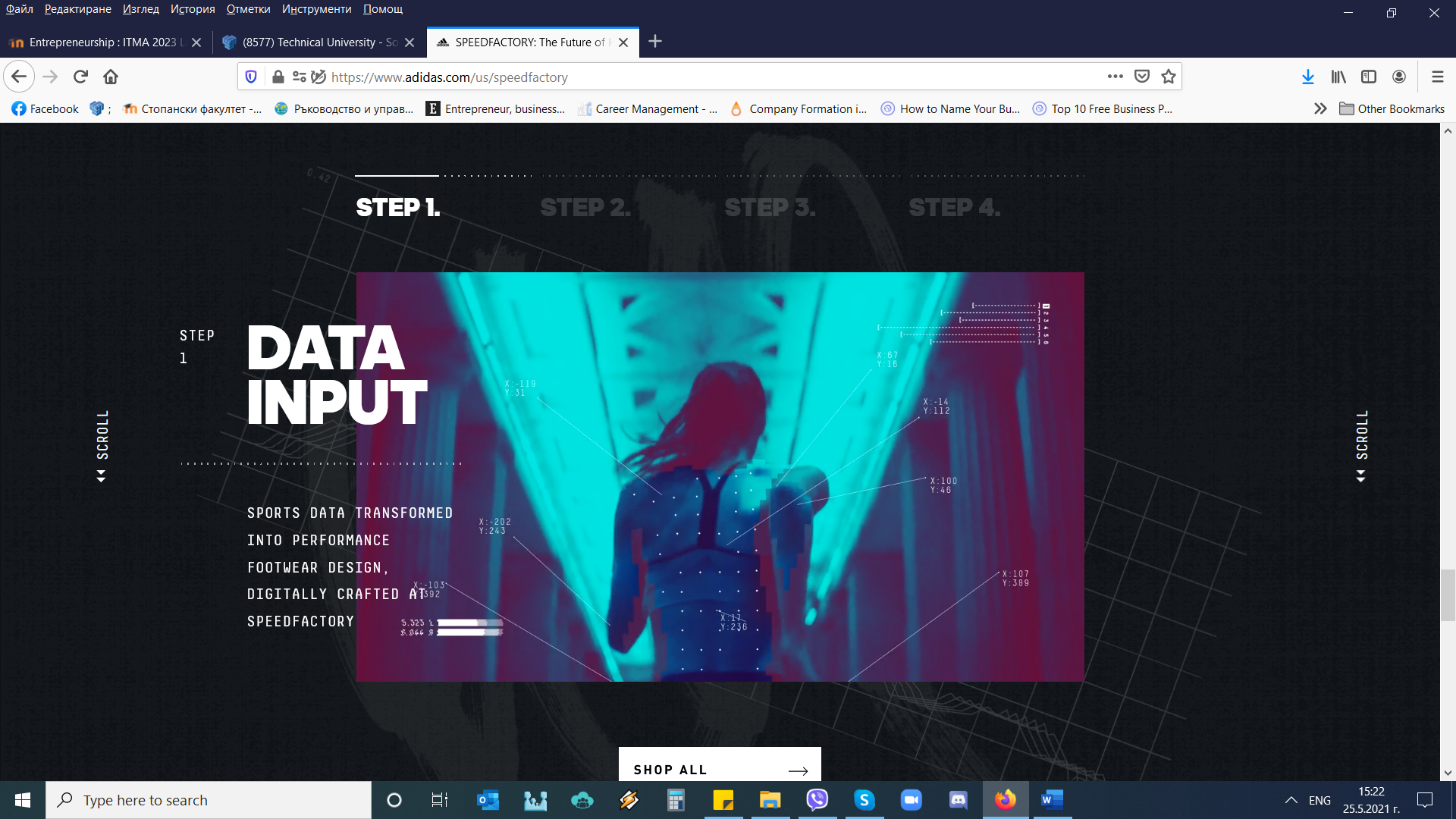 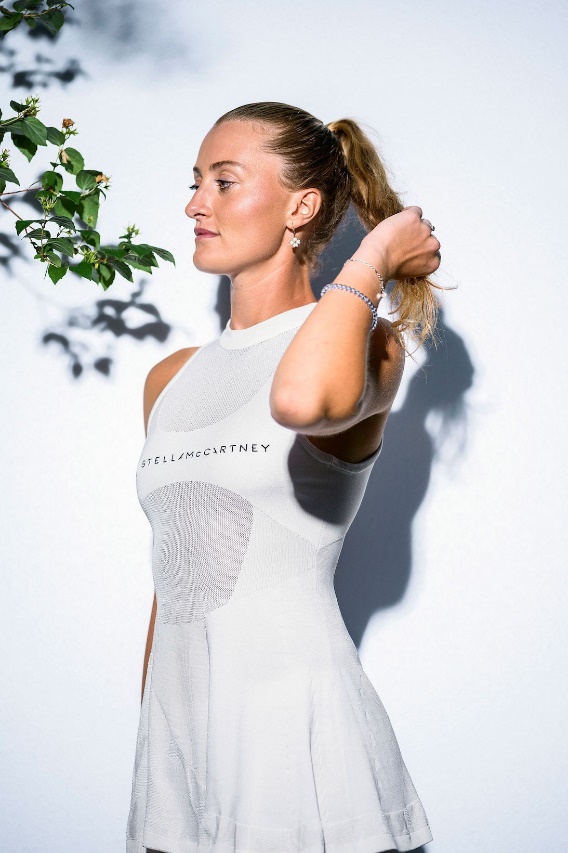 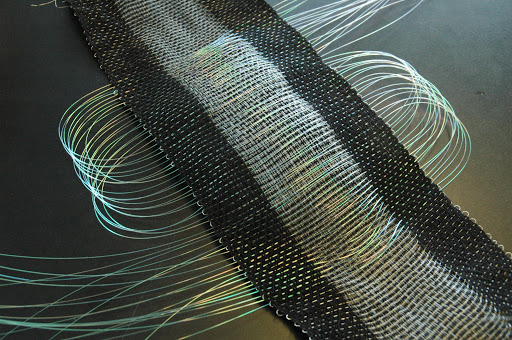 Innovations in materials. Innovative textile fibres
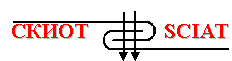 Geo-textiles - used to cover the earth or floor;
Cool fabrics - help in maintaining normal body temperature;
Biomimetics - design of new fibre materials, systems or machines through the study of living systems, to learn from their high-level functional mechanisms and to apply those to molecular and material design;
Vivometrics - The electronics integrated into textiles can read body conditions like heart beat, blood pressure, calories burnt, lap time, steps taken and oxygen levels;
Camouflage textiles - The colour-changing surface of the chameleon is observed and recreated in the textile material;
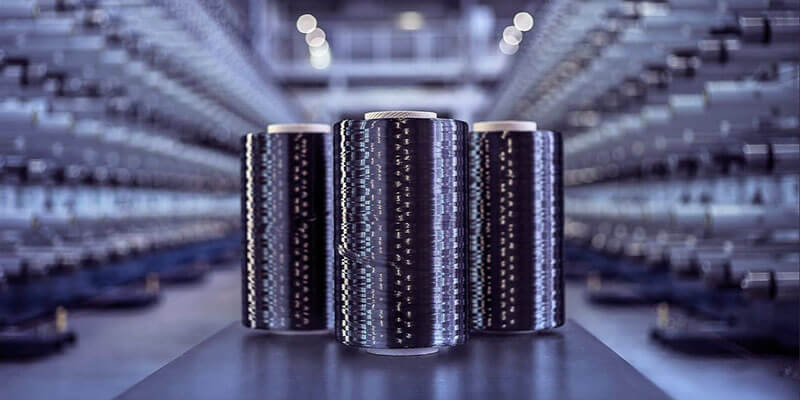 Innovations in materials
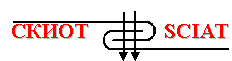 Textiles for drug delivery - advancements in the health industry now combine textiles and medicine;
Microencapsulation - simple process consisting of encapsulating liquid or solid substances in sealed micro spheres (0.5-2,000 microns);
Electronic textiles - wearable electronics or built-in cell phone and MP3 players, run on batteries.
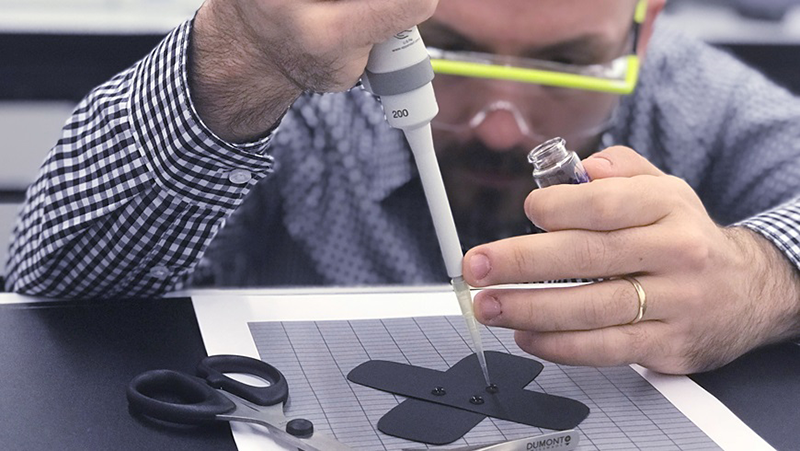 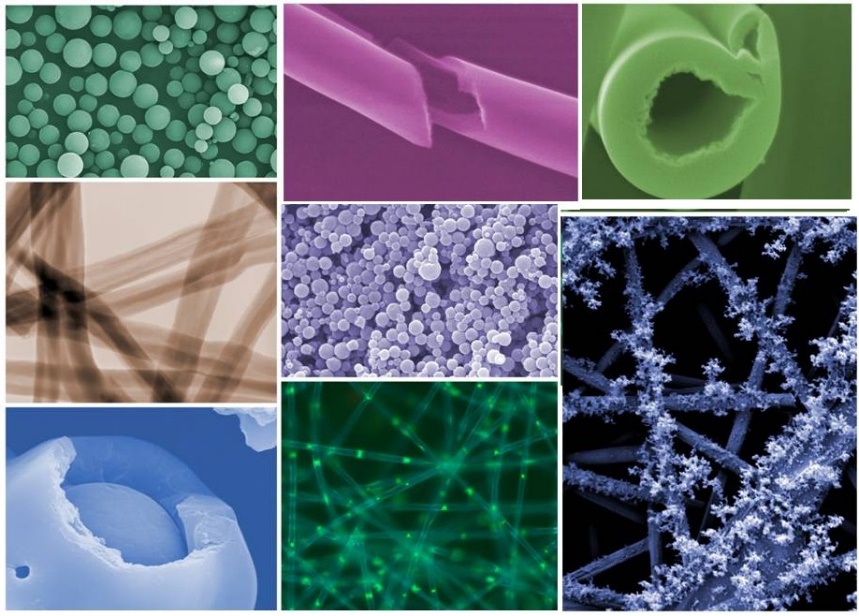 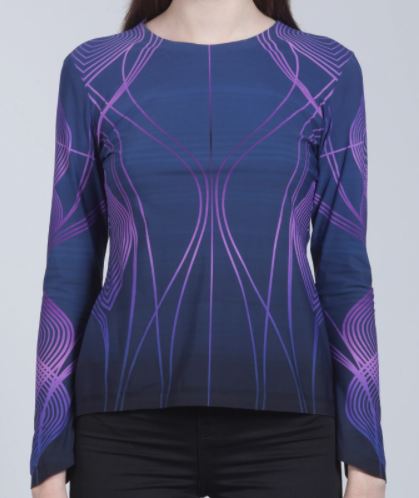 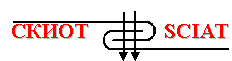 Example for innovations in materials
Smart or intelligent textile innovation was one of the most revolutionary development in textile innovation history. A new era due to the emergence of new materials as the building blocks of intelligent or smart textiles based on use of nano-technology and using textile innovations in the fashion industry will bring fashion businesses competitive advantage in 21st Century. 
Less than 1% of material used to produce clothing is recycled into new clothing. This will be the next generation opportunity of development entrepreneurial business in TCI.
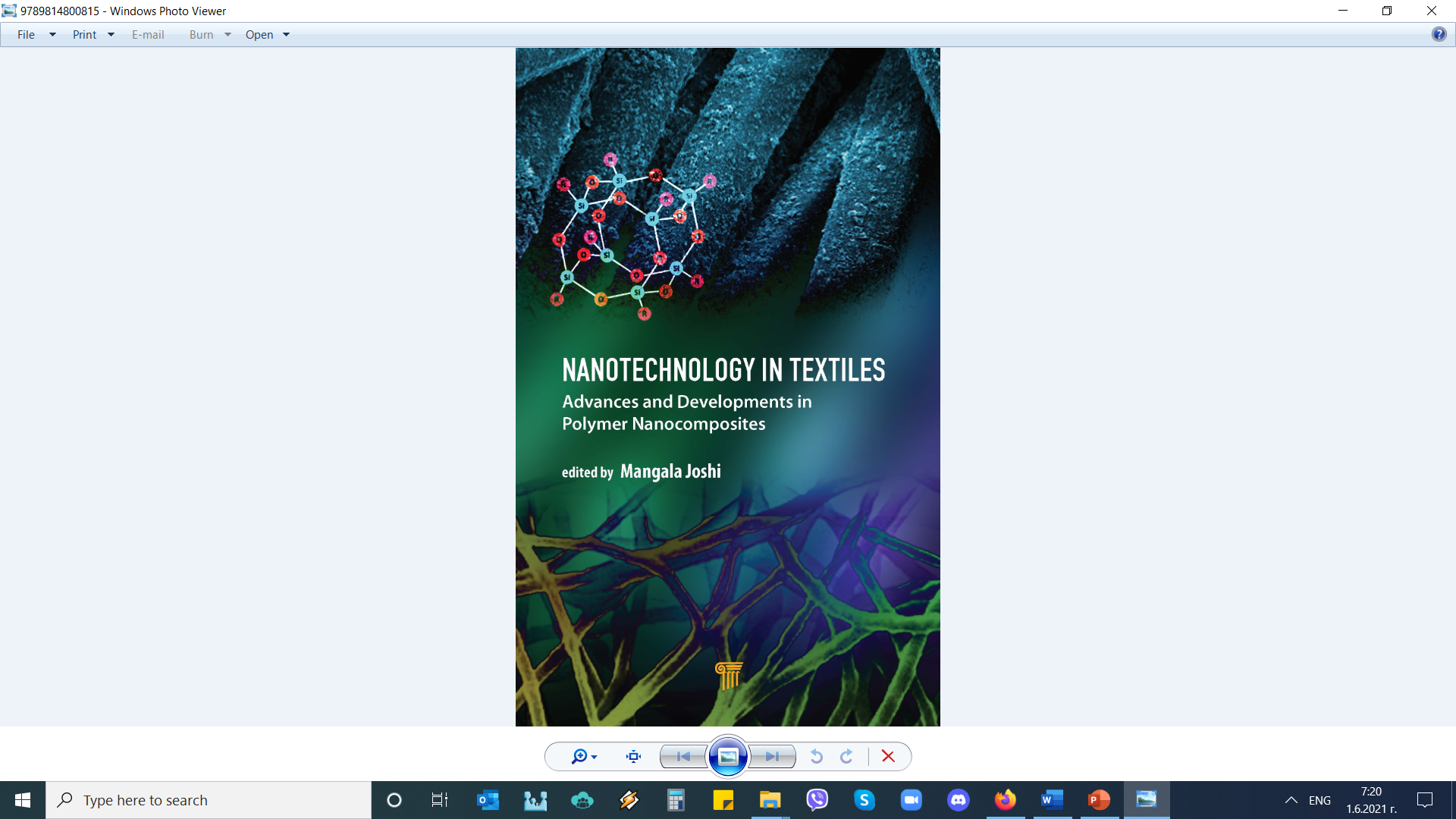 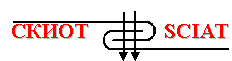 Assignment 1
How to find out the technological or materials breakthrough?
Give an example of a textile material innovation. Evaluate with stickie their estimation of the material breakthrough.
Smart materials and products.
Digital manufacturing.
Bio-based materials.
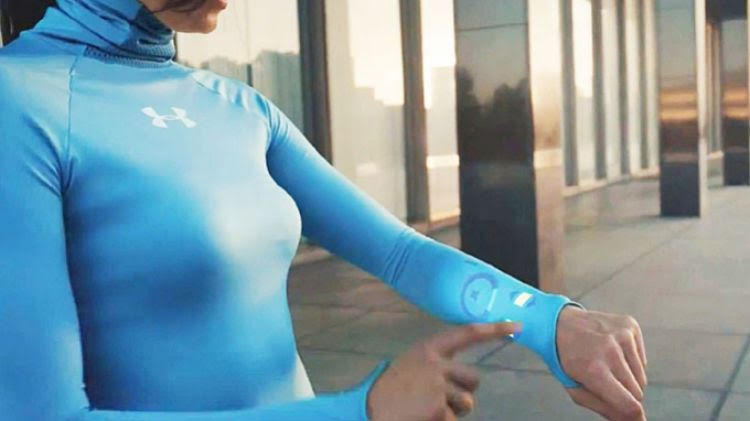 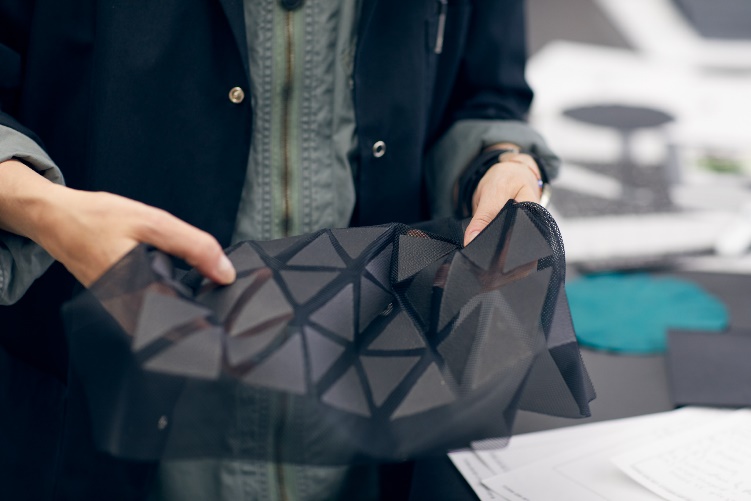 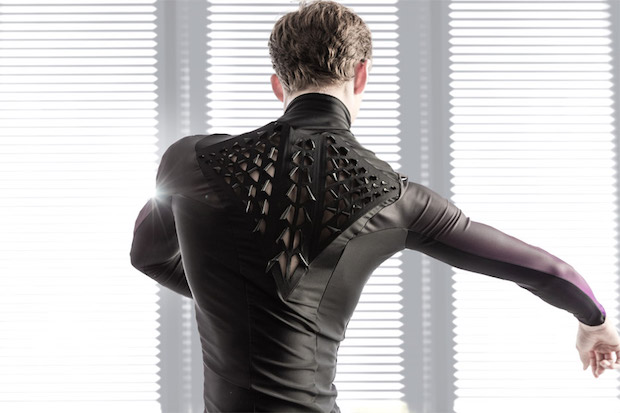 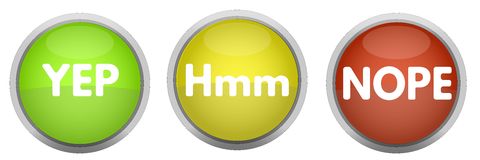 Already exists
Something new
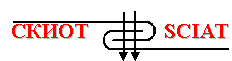 The role of technology in garment manufacturing
Constant innovation and adoption of new technology becomes an essential element for competitive advantage in the global market because firms can maintain quick and flexible responses to market demand using the technologies
While developing countries have disadvantages in developing and exporting advanced technologies due to capital intensiveness, they may adopt or borrow technology already in use within the industry that can increase their manufacturing industries’ performances.
Apparel executives believe that industry competitiveness depends upon the ability to quickly respond to demand with a variety of practices and better engineering practices. In this environment, technology to support such needs emerged as an important source of competitiveness.
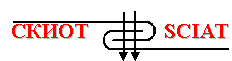 Needs of technology transfer in the TCI
Export orientation: technology activities are an important factor in explaining the export performance of firms in developing countries.
Top Management Commitment: top management commitment’s to technology is likely to shape the firm’s technology adoption activities/policies and influences its level of technology adoption.
Cost of capital: Technology adoption highly depends upon the amount of planned capital expenditure and the firm’s ability to secure capital for technology adoption.
Technical skills: Many forms of technological implementation, especially adoptions of new manufacturing technologies, need to be accompanied by changes in skill requirements.
Competitive advantage: The first and most obvious reason for adopting new technologies is to better satisfy the firm’s needs and wants.
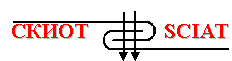 Example for innovations in technics
For fibre manufacturing:
Drawing part is incorporated into spinning machine or into false twisted machine;
The speed of winder increase from 3000 m/min to 6500 m/min;
The number of ends increase up to 24.
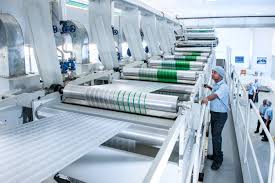 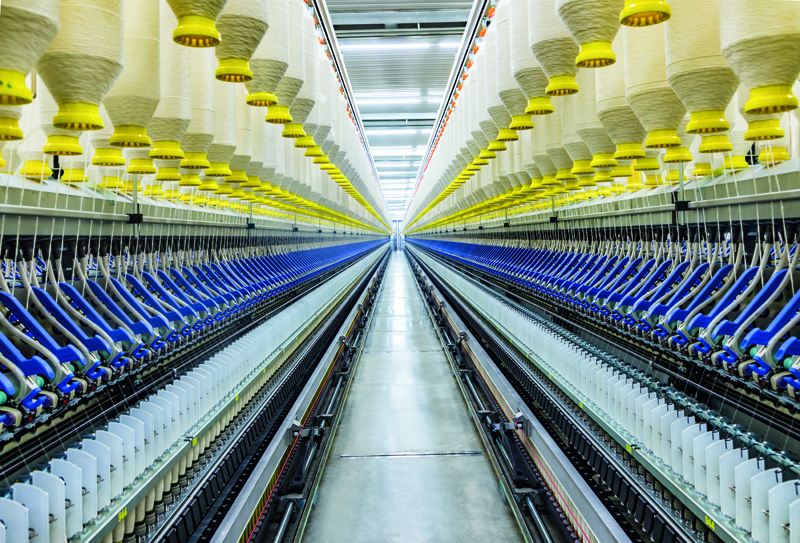 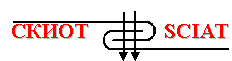 Example for innovation in technics
Spun yarn manufacturing:
New splicing technologies;
Progress of ring spinning;
MVS spinning.
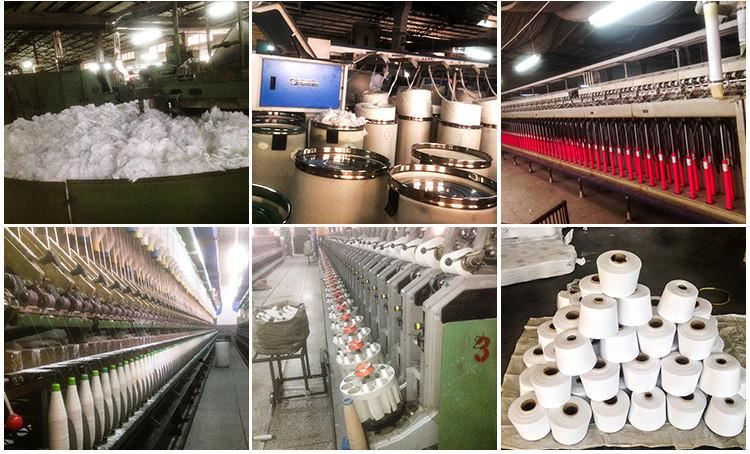 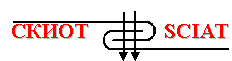 Example for innovations in technics
For woven manufacturing:
Multiphase loom;
Wave navigation systems;
Flexible preparatory systems;
Automated lines.
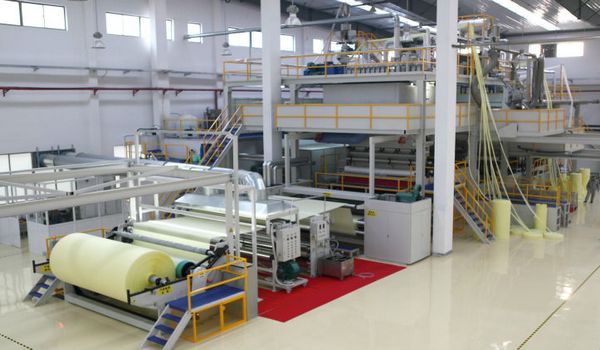 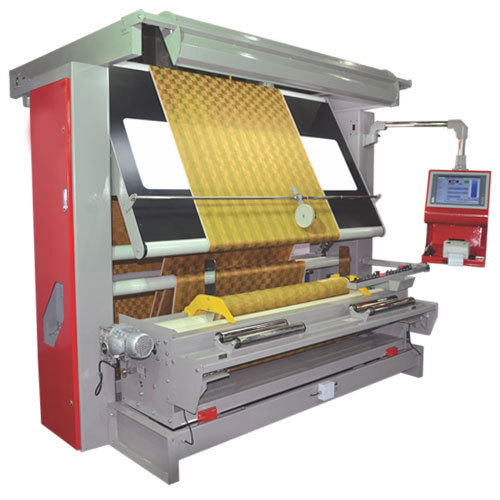 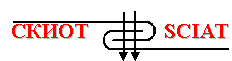 Example for innovation in technics
Machines for knitting:
Whole garment knitwear;
Wrap knitted fabrics.
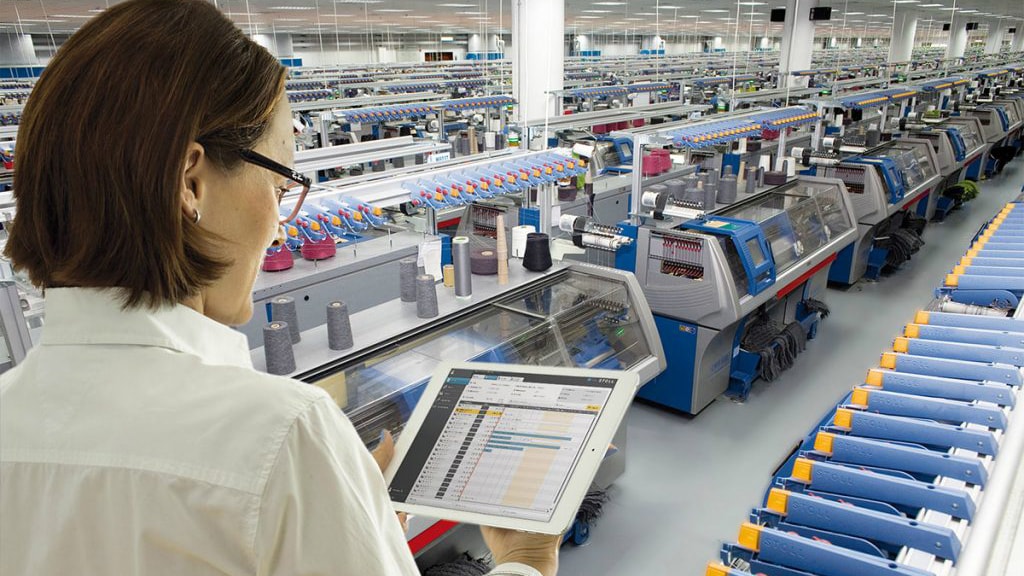 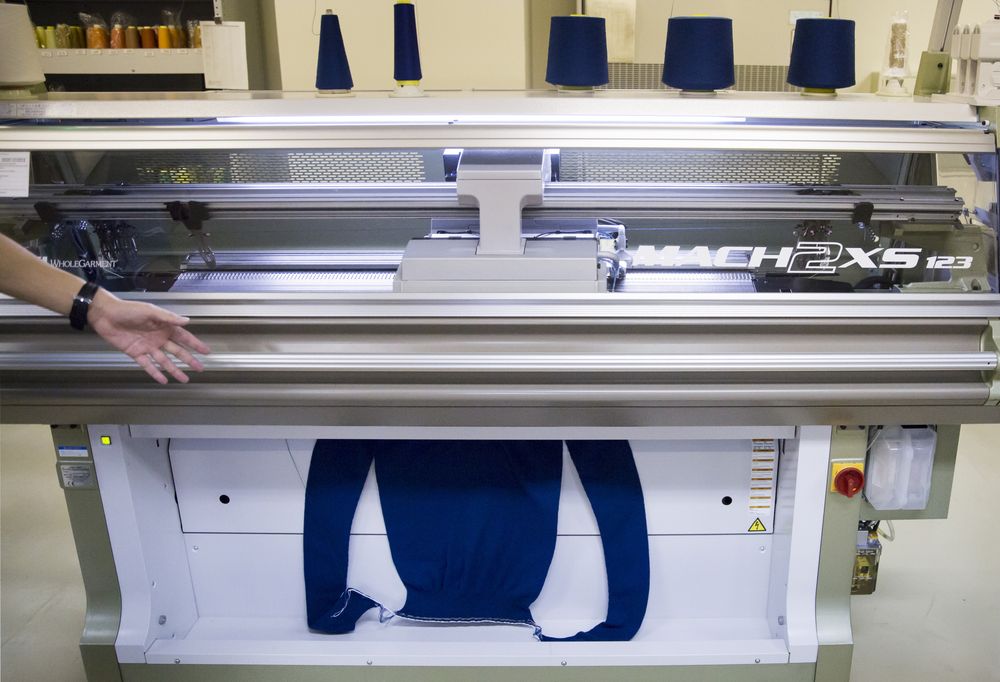 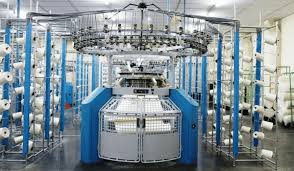 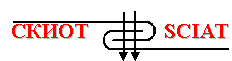 Examples for automatic-sewing-systems
https://www.assag.de/public/videos/ews7000.mov
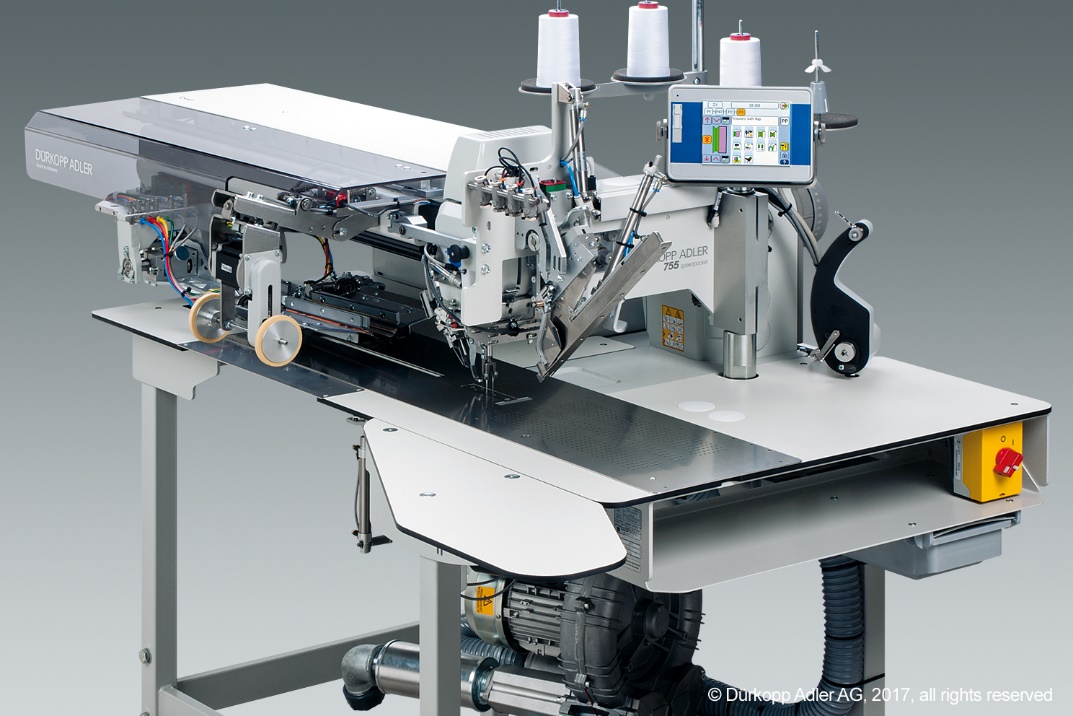 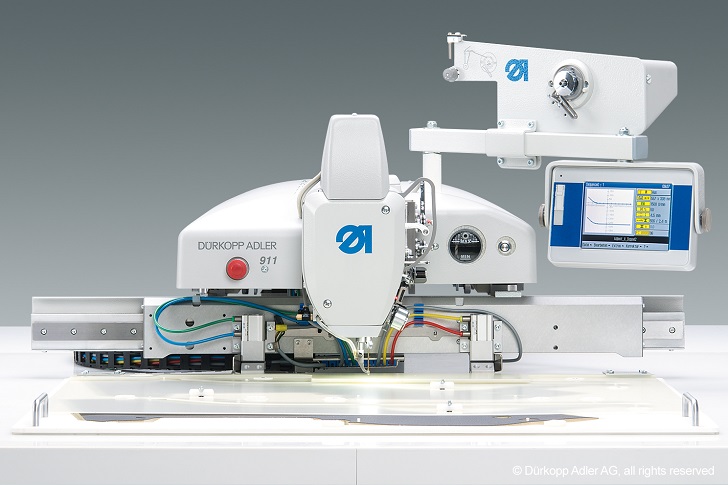 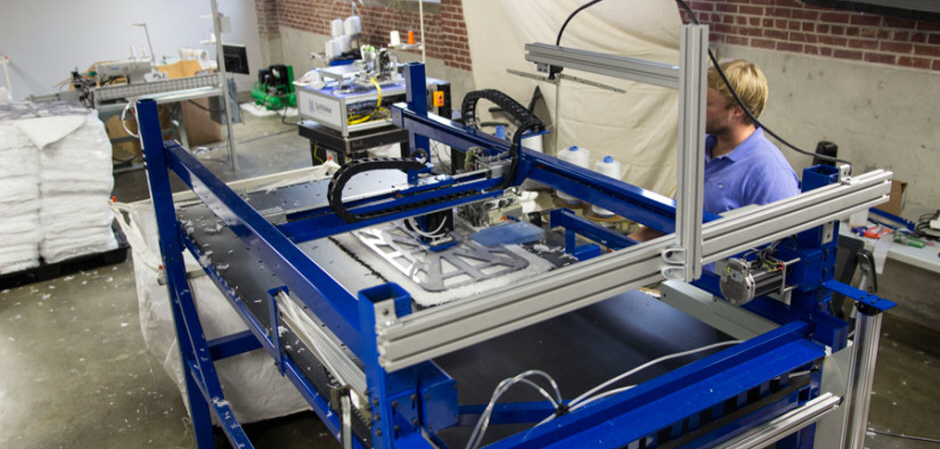 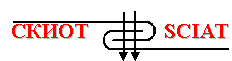 Assignment 2
Read the innovation profiles of the T&C companies: T&C Innovation Examples
Answer following questions:
What are the competitive advantages there?
What kinds of innovation drive them to success?
Are these innovations applicable to your business idea?
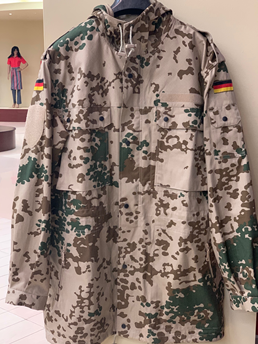 Anti mosquito – protective fabric
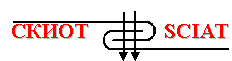 Technics to innovation breakthrough
Role playing: Role playing involves designers acting out scenarios. These scenarios are often ones that the designers observed during the research phase of the design process when they participated in user research. This technique is a tool for both team-based ideation and communication to users and/or clients.
Active search: Active search refers to designers hunting for a particular solution. This hunt could range from a web search for images of current vacuum cleaners to searching through books, magazines, newspapers, etc. to find the demographics of a particular population.
Attribute list: Attribute listing refers to taking an existing product or system, breaking it into parts and then recombining these to identify new forms of the product or system.
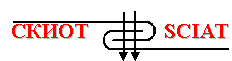 Technics to innovation breakthrough
Brainstorm: Brainstorming involves generating a large number of solutions to a problem (idea) with a focus on the quantity of ideas. During this process, no ideas are evaluated; in fact unusual ideas are welcomed.
Collaborate: Collaboration refers to two or more people working together towards a common goal. Designers often work in groups and co-create during the entire creative process.
Critique: Critique refers to receiving input on current design ideas. This could be collaborative such as receiving a design critique from a colleague or individuals critiquing their own ideas.
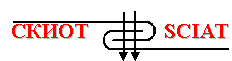 Technics to innovation breakthrough
Incubate: Incubation refers to stepping back from the problem to let the subconscious mind work.
Prototyping: Prototyping, in this study, refers to a low fidelity model of an idea. These models can be created with any type of material.
Sketching: Sketching refers to a rough drawing of an idea.
Storyboards: Storyboards are a way for designers to represent information gained in the research phase of the design process.
End-to-end fashion design: A guide for the fashion entrepreneur - Fibre2Fashion
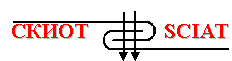 Classification of innovations in TCI
Innovations in materials. Use the given Journey of textile fibres with different methods to force the innovative ideas.
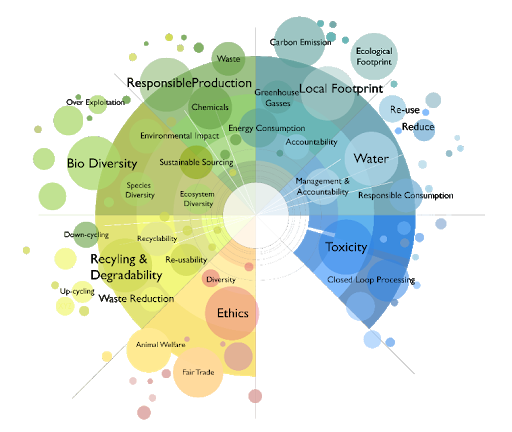 Sketching
Storyboards
Brainstorm
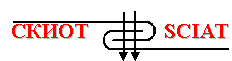 Assignment 3. Try to classify the innovations
Look at the next two examples and classify the types of innovations. Discuss on the type of given innovations using the model after the examples.
Novozymes - a Danish biotech company specializing in enzymes and microorganisms, pioneered the use of enzymes in the treatment of fabrics. The company has developed and patented a technology for the treatment of “stone washed” denim jeans. This technology is based on an enzyme called cellulase, which removes some of the indigo dye from denim so as to give the fabric a worn look. Within three years, most of the denim finishing industry was using cellulase under license from Novozymes. Today, Novozymes’ technology for improving production methods and fabric finishing has been licensed worldwide. The company holds more than 4,200 active patents and patent applications, and pursues a pro-active licensing strategy to maximize royalty revenue from these IP assets.
[Speaker Notes: Use the Collaborate technique to assess the innovation]
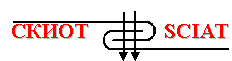 Assignment 3. Try to classify the innovations
The Italian company Grindi Srl. invented Suberis, an innovative fabric made of cork, said to be as smooth as velvet, light as silk, washable, unscratchable, stain-resistant, waterproof and fireproof. After testing and codifying the treatment, Grindi filed an international patent application under the PCT in 1998 to protect its unique product in a large number of countries. The Suberis fabric is used in the manufacture of clothing, footwear and sportswear, as well as in many other application. The story of Suberis International Ltd innovation
Modification on
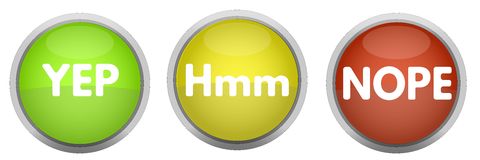 Something new
Already exists
[Speaker Notes: Use the Critique technique to assess the innovation]
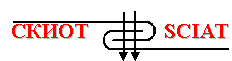 Assessment of innovative ideas
11 STEPS of innovative idea assessment
Financial performance (FP), the achievement of the financial objectives outlined, including profitability, recovery period, sales, profits, global profitability and return on investment. 
Technical performance (TP), level of adequacy of the product. 
Customer performance (CP), degree of acceptance of the product by the consumer, satisfaction. 
Market performance (MP), as measured by national market share, foreign market share, revenue, the accuracy of market forecasts. 
Product performance (PP), the commercial result of a project of innovation, quality, competitive advantages and launch on time is evaluated.
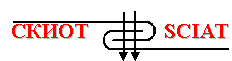 Assessment of innovative ideas
11 STEPS of innovative ideas’ assessment
Operational performance (OP), reflects how the innovation project was executed. 
Ece: Efficiency, evaluates the success of an innovation. 
Eca: Efficiency, evaluates the effort made to achieve that success. 
Sales performance (SP), consists of revenue, market share, and growth in sales against targets. 
Profitability (Pr), is measured by the level of benefits and profits against objectives. 
Window of opportunities (WO), in new product categories and new markets.
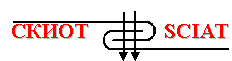 Assessment of innovative ideas. Metrics for innovation ideas
Qualitative metrics and provocative questions:
Do we have a broad enough range of models of technology possibilities, tacit knowledge models, and societal trends? 
How good are we at creating an open sandbox that can accommodate a tremendous range of possible concepts and ideas? 
Are we encouraging people sufficiently to share their ideas?
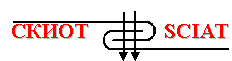 Assessment of innovative ideas. Metrics for innovation ideas
Quantitative innovation metrics: 
Number of ideas developed;
Number of ideas contributed by our staff; 
Number of ideas introduced;
Percent of ideas from outside;
Number of people inside the organization who are participating in the ideation process;
Number of people from outside the organization who are participating in the ideation process;
Number of ideas collected in the ‘idea gathering’ system; 
Number of collected ideas that were developed further; 
Number of collected ideas that were implemented.
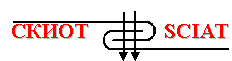 Assessment of innovative ideas. Metrics for innovation ideas
Resource view:
Inputs: Capital, Talent, Time Percentage of capital that is invested in innovation activities such as submitting and reviewing ideas for new products and services and developing ideas through an innovation pipeline Number of entrepreneurs in the company, i.e. individuals who have previously started a business, either within the company or before joining the company Percentage of workforce time that is currently dedicated to innovation projects.
Output: Return on investment Number of new products, services, and businesses launched in the past year Percentage of revenue from products or services introduced in the past three years Share of wealth, i.e., the change in the company’s market value during the past year divided by the change in the total industry’s market value during the same period.
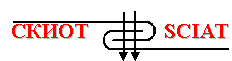 Assessment of innovative ideas. Metrics for innovation ideas
Capability view: 
Inputs: Preconditions Percentage of employees for whom innovation is a key performance goal Percentage of employees who have received training in innovation—for example, instruction in estimating market potential of an idea Number of innovation tools and methodologies available to employees Capability View Resource View Preconditions Processes Renewal Resources ROI Leadership View.
Output: Renewal Number of new competencies (i.e. distinctive skills and knowledge domains that spawn innovation) measured as a simple count among a threshold proportion of employees Number of strategic options (i.e. newly created opportunities to significantly advance an existing business) Number of new markets entered in past year.
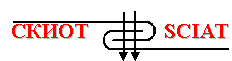 Assessment of innovative ideas. Metrics for innovation ideas
Processes:
Number of ideas submitted by employees in the past three, six, and twelve months.
Ratio of successful ideas to ideas submitted.
Number of ongoing experiments and ventures. 
Average time from idea submission to commercial launch.
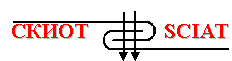 Creative problem solving in your business
Mess finding an effort to identify a situation that presents a challenge. 
Data finding an effort to identify all known facts related to the situation; to seek and identify information that is not known but essential to the situation is identified and sought. 
Problem Finding an effort to identify all the possible problem statements and then to isolate the most important or underlying problem. 
Idea finding an effort to identify as many solutions to the problem statement as possible. 
Solution finding using a list of selected criteria to choose the best solution(s) for action. 
Acceptance Finding making every effort to gain acceptance for the solution, determine a plan of action, and implement the solution.
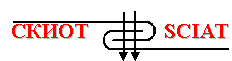 Steps in programs and contests for TCI innovations
Ideation startup.	     	      
Proof of concept.
Deployed solution which requires further scaling up.
Showcase some measurable impact.
Green technology used.
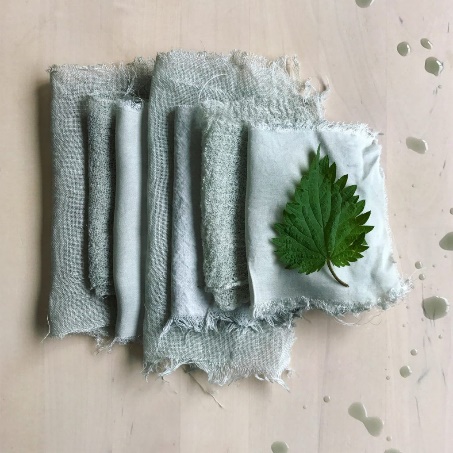 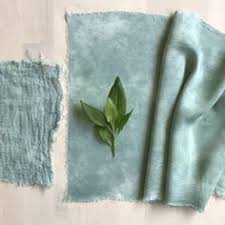 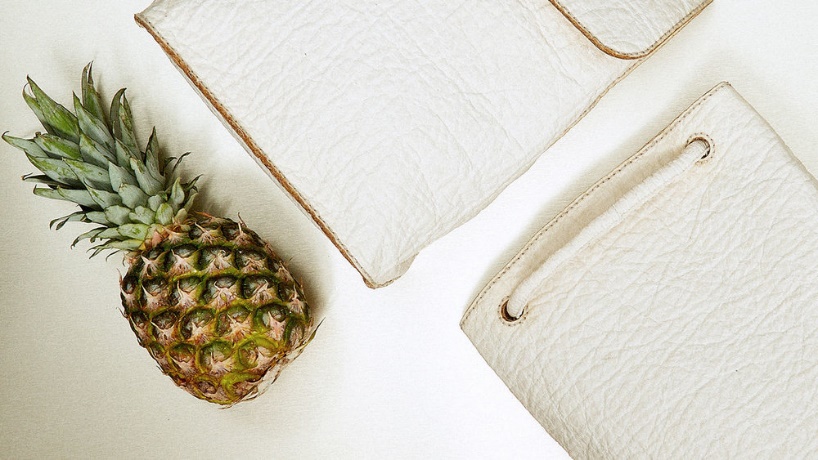 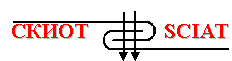 Assignment 4
Give ideas and suggestions for an innovative product that replaces the plastic bag:
1. Single use plastic bag alternative;
2. Multi use plastic bag alternative.
Think of using natural textile, biodegradable, low cost, indigenous, environment friendly alternatives such as Jute, cotton, wool, silk for replacing single and multi use plastic bags.
Suggest cost effective product and materials, robust designs for different segments of customers.
Assignment 5
Digital manufacturing technologies LuxHome is a small company producing premium-quality bed linens, curtains and other interior textiles made with traditional textile machinery (i.e. Jacquard weaving looms, rotary printing, embroidery etc). The company is family run and has been operating for around 40 years with a team of 5 designers/product developers and 50 production workers who help design and produce the products. The company has been selling its products to luxury and design hotels mainly in its home market Italy but increasingly to other customers around Europe and the world. Recently there has been an increasing demand for customised products with rapid seasonal design changes and you are faced with the need to integrate hotel logos, colours and other design elements 35 into the product quicker. You also see huge potential in developing products that are customised to specialised markets, such as elderly consumers- a market that is anticipated to grow in the coming decades (particularly given the advancements in the area of technical textiles applied to ageing healthcare issues).
Assignment 5
LuxHome's traditional textile machinery makes this small run rapidly changing productions highly inefficient and cumbersome. New digital manufacturing technologies such as digital printing or even additive manufacturing could be the solution, but the company lacks knowledge and operator experience with such machinery. Some new competitors start to offer such digitally customised home textiles and while the quality is not yet matching LuxHome’s traditional fabrics it is improving rapidly. Therefore LuxHome has decided to modernise production processes and launch itself in the new era of digital textile manufacturing.
Questions: 
What is needed to make this possible? 
What would be the main challenges and how to overcome them?
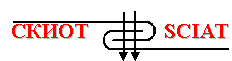 Intellectual property in the TCI
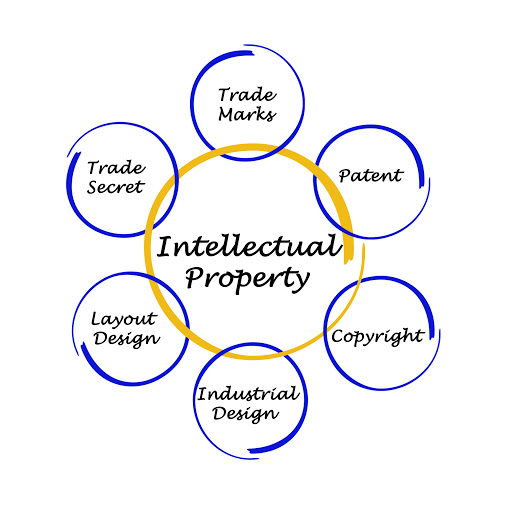 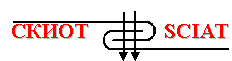 Assignment 6
How to identify innovation opportunities. Could you find the innovation window? Discuss on innovations opportunities on the next case:
In 2009, Myung-won Seo from South Korea got the patent (US Patent No. 7488011) for Myung Jin S.M. Co. Ltd. for Button wrapping and knotting method and apparatus. The thread which is used for knotting is twisted for at least two times then passes over with the help of guides and winds around the sewing thread and forms firm knots. Patents in Garment Industry Technology in Button Wrapping
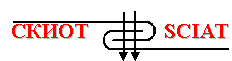 Assignment 6
Could you find the innovation window? Discuss on the main innovations opportunities.
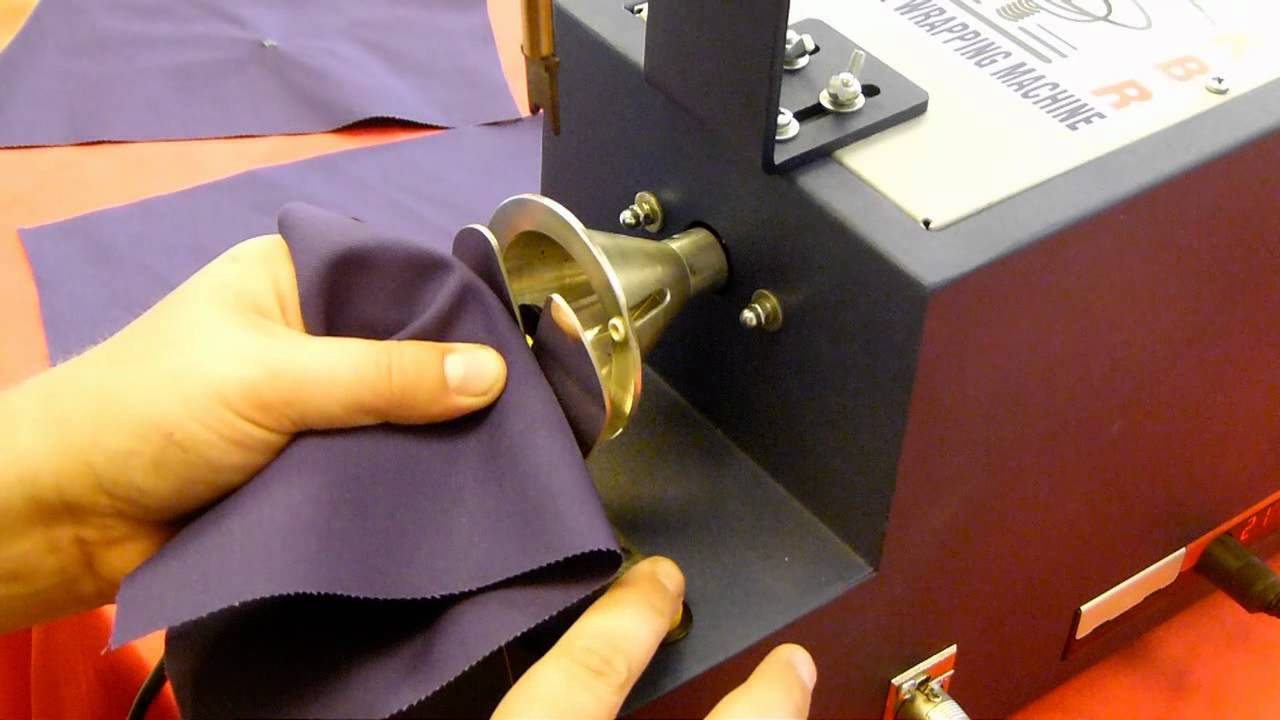 Modification on
General new
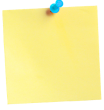 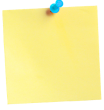 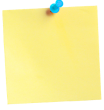 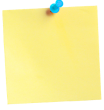 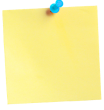 General exist
New application
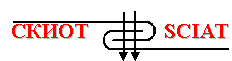 Assignment 7
Read the article: Protecting Your Designs From Plagiarism In The Fashion Industry - Apparel Entrepreneurship. Do you think that for the realization of your T&C idea you have to register a patent or a trademark? Do you think that the topic - protecting of designs or ideas is important in the T&C business?
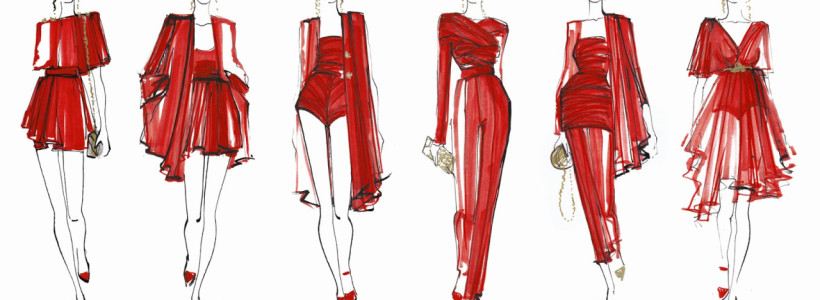 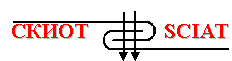 Incentives for TCI innovations
European Commission and state government’s incentives:
Subsidized prices;
Tax concessions;
Reduced tariffs, e.g. electricity, water supply and etc;
Grants, loans and subsidies.
Business backup incentives:
Loan rates subsidies;
Service, e.g. marketing, technical assessment, energy efficiency assessment and etc., state aids.
B2B incentives:
Open innovation platforms;
Innovation and entrepreneurial networks.
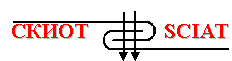 Questions and tasks for discussion
What classification of the textile materials do you know?
What is the difference between open and closed innovations?
Why does business economics depend on textile industry?
What EU programmes for innovation do you know?
Evaluate the innovativeness of your T&C business idea by comparing it with your competitors and by using an innovation checklist. For example: https://businessagility.institute/learn/nurturing-innovation/312.